NPA Knowledge Organiser: Year 2 Music – Spring – Amazing Africa
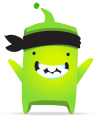 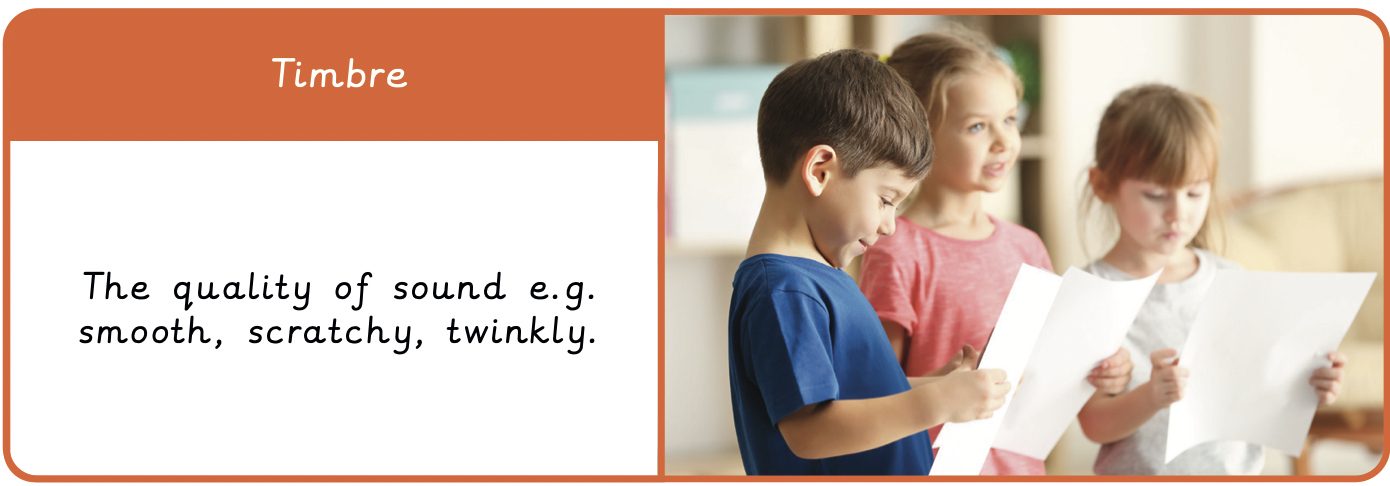 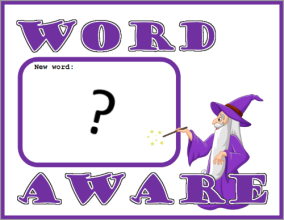 “The creator wants us to drum. 
He wants us to corrupt the world with drum,
dance and chants.”       
                                                    Batatunde Olatunji
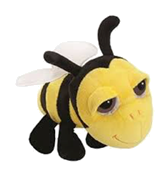 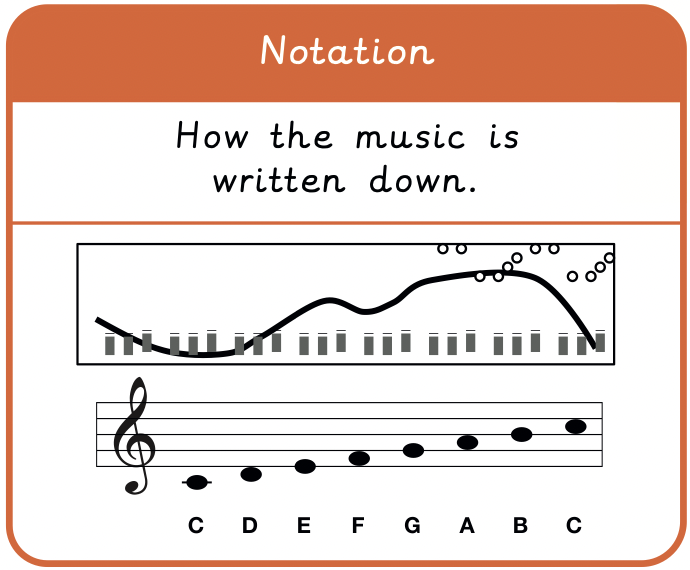 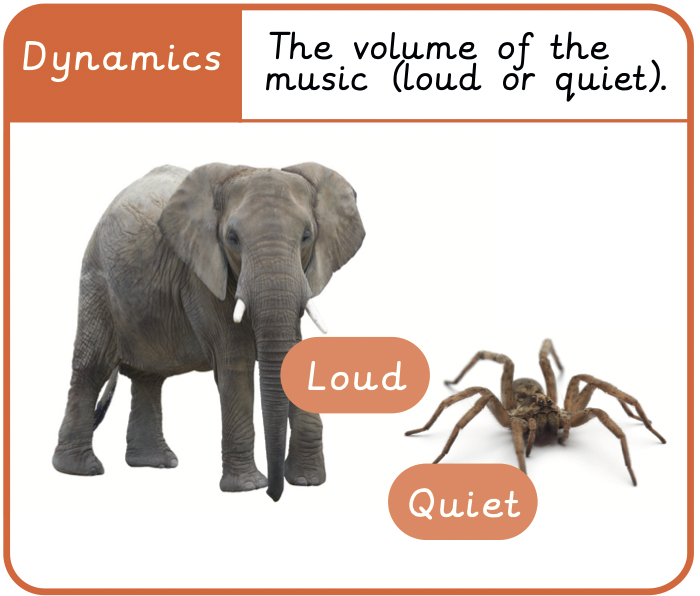 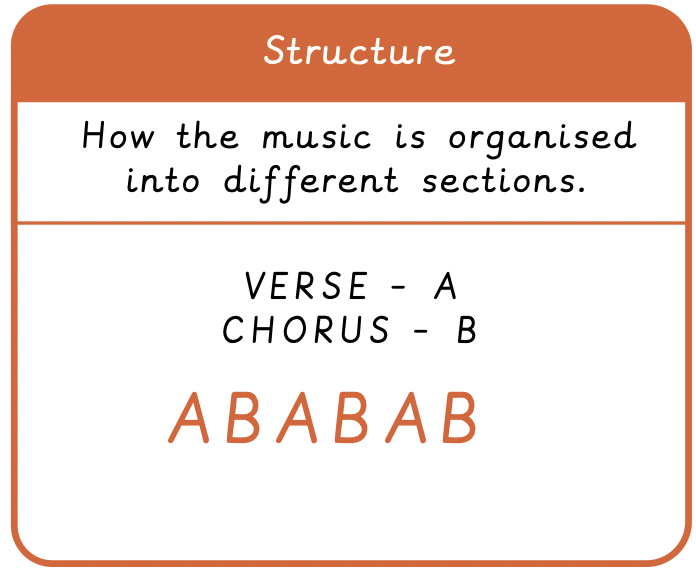 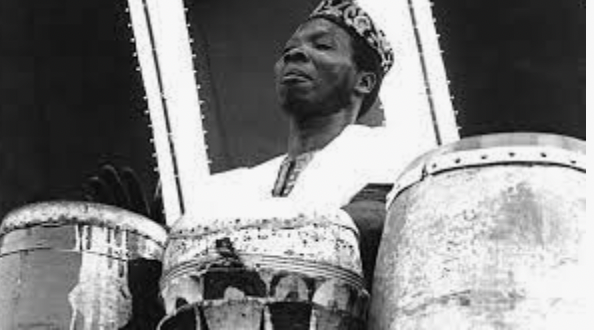 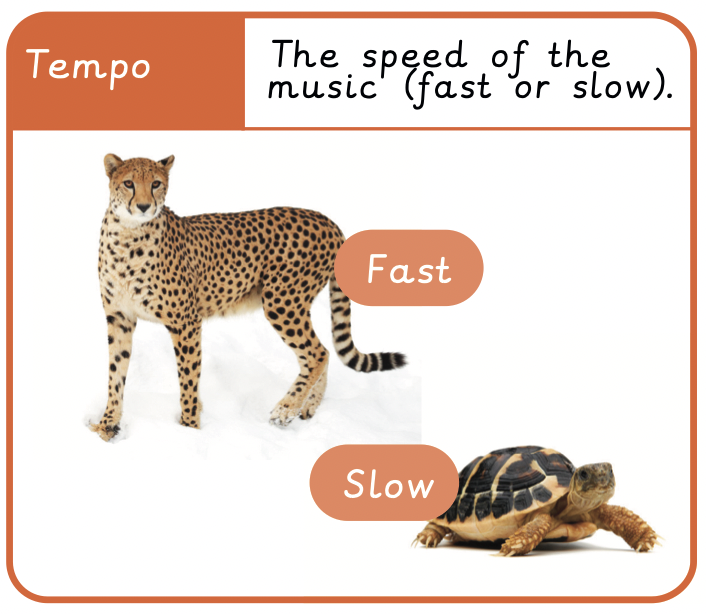 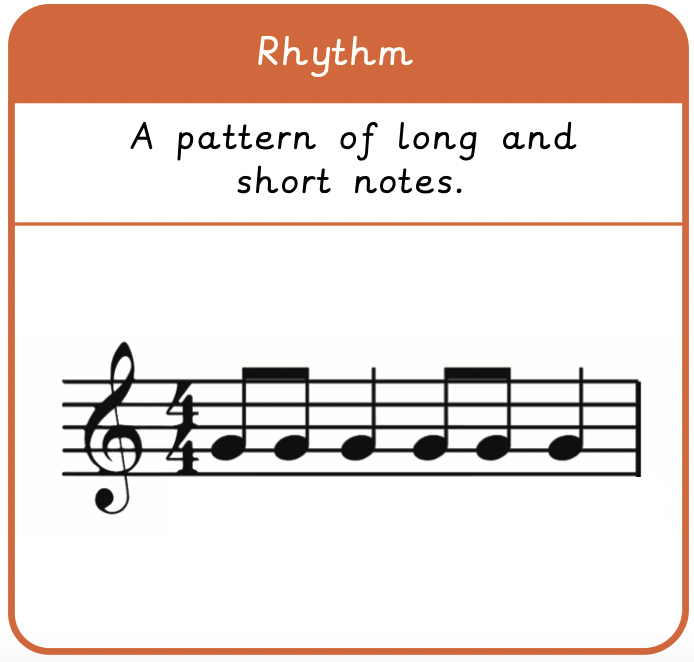 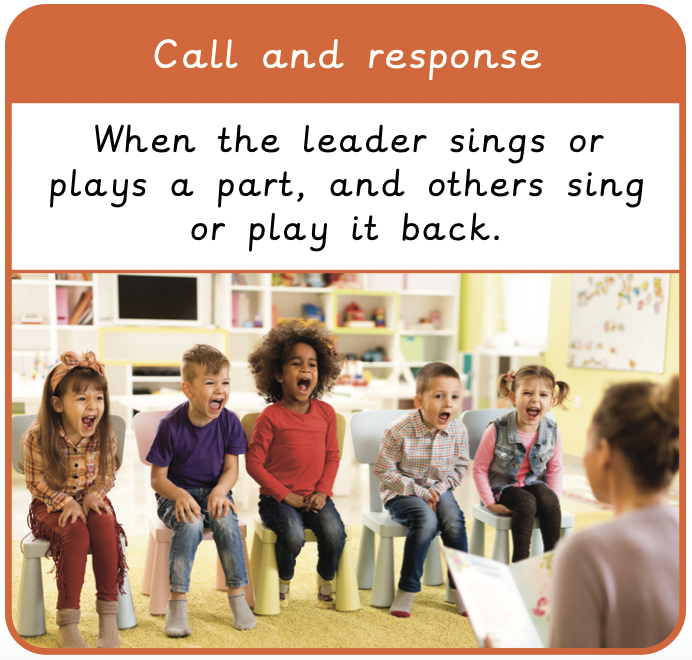 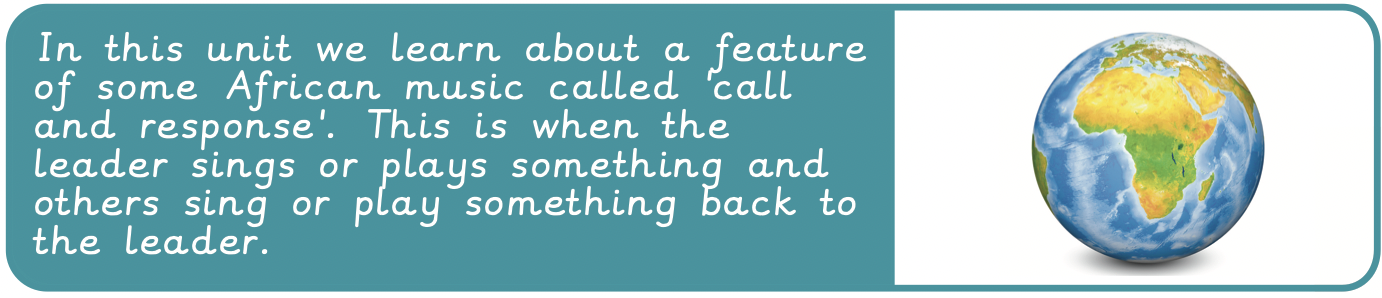 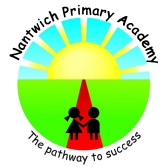 NPA Knowledge Organiser: Year 2 Music – Spring  - Amazing Africa
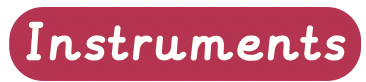 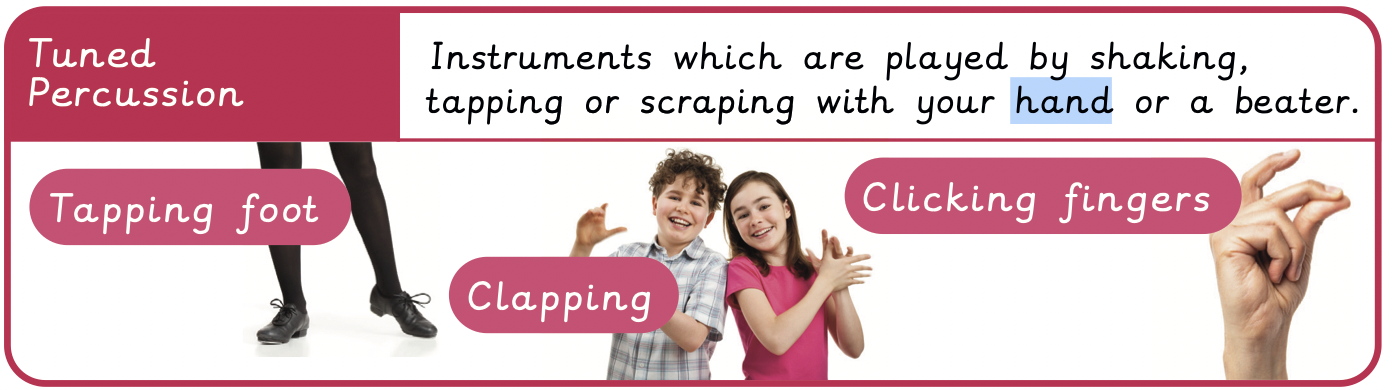 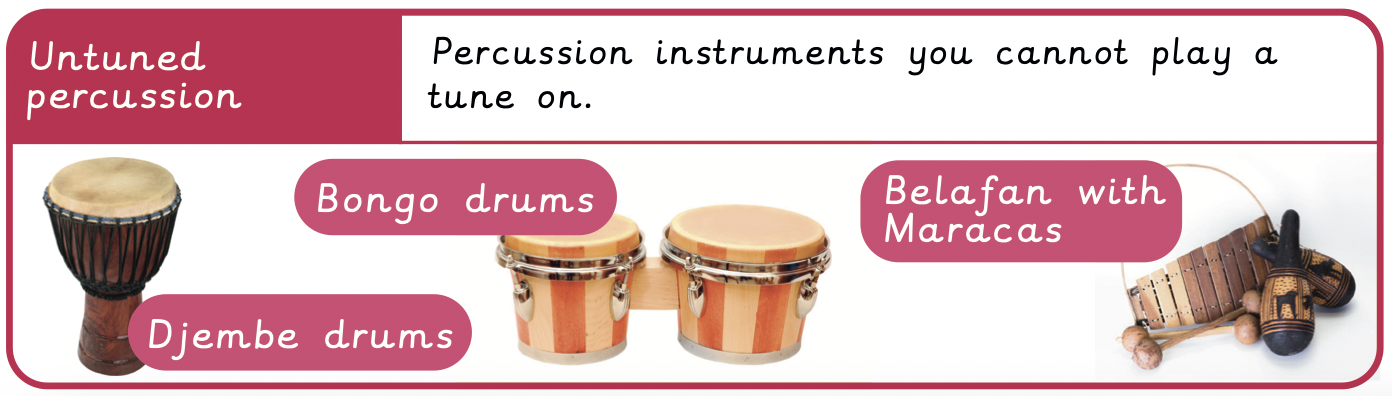 https://www.youtube.com/watch?v=_bVb-wjZ2xQ
African drumming with Kids
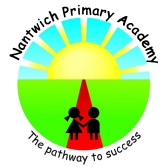